МеняйРецепт
Инновационное приложение, связанное с едой и человеческими потребностями
МеняйРецепт
Инновационное приложение, связанное с едой и человеческими потребностями
О нас
Мы предлагаем приложения, которое позволяет загружать обычные рецепты и автоматически адаптировать их под конкретный протокол питания и индивидуальные особенности каждого пользователя. Мы помогаем людям питаться вкусно и альтернативно.
Заголовок презентации
2
Проблема
Финансы
Рыночный разрыв
Лишь некоторые продукты на рынке могут конкурировать с нами в продвижении ЗОЖ и помощи людям.
Россияне тратят на покупку продуктов питания в месяц в основном составляют от 6000 до 30 тысяч рублей.  Обычно покупка альтернативного питания значительно увеличивает расходы.
Клиенты
Затраты
Более 60% россиян относятся к группам, которые поддерживают правильное питание и ЗОЖ. За последние два года свое питание пересмотрели 30 %  населения, столкнувшись с проблемами со здоровьем. Теперь они вынуждены придерживаться протоколов питания.
В России более 75% населения имеют проблемы со здоровьем. Они затрачивают огромные средства на лекарства, хотя большинство проблем можно решить поменяв свой образ жизни.
Заголовок презентации
3
Решение
Устранение разрыва
Наш продукт упрощает жизнь клиентов, и никакие другие продукты на рынке не предлагают схожие функции
Целевая аудитория
Поколение X,,Y,Z  (от 15 до 60 лет)
Снижение расходов
Сокращение расходов на замену продуктов
Простота использования
Простое и понятное приложение, которое предоставляет клиентам необходимую им целевую информацию
Заголовок презентации
4
Обзор продукта
Уникальный
Протестированный
Проведено тестирование с помощью учащихся университетов из региона.
Только продукт, специально предназначенный для людей, которые следят за своим здоровьем и питанием.
Впервые на рынке
Аутентичный и инновационный
Разработано с помощью нутрициологов и диетологов, с применением технологий искусственного интеллекта.
Первый прекрасно оформленный продукт с отличным стилем и функционалом.
Заголовок презентации
5
Преимущества продукта
Отличный стильный инновационный  продукт
Области для взаимодействия в сообществе 
Помощь пользователям 
Индивидуальный подход к каждому пользователю
Заголовок презентации
6
Общие сведения о компании
[Основные сведения о компании
Бизнес-модель
Исследования
Аннотация
Дизайн
Мы считаем, что людям нужны альтернативные рецепты, персонализированные под потребности каждого пользователя
В основе нашего исследования лежатнаучние исследования, рыночные тенденции и социальные сети
Минималистичный дизайн и простота в использовании
Заголовок презентации
8
Обзор рынка
Заработок приложений по здоровому питанию и счетчику калорий : $4 млн в месяц
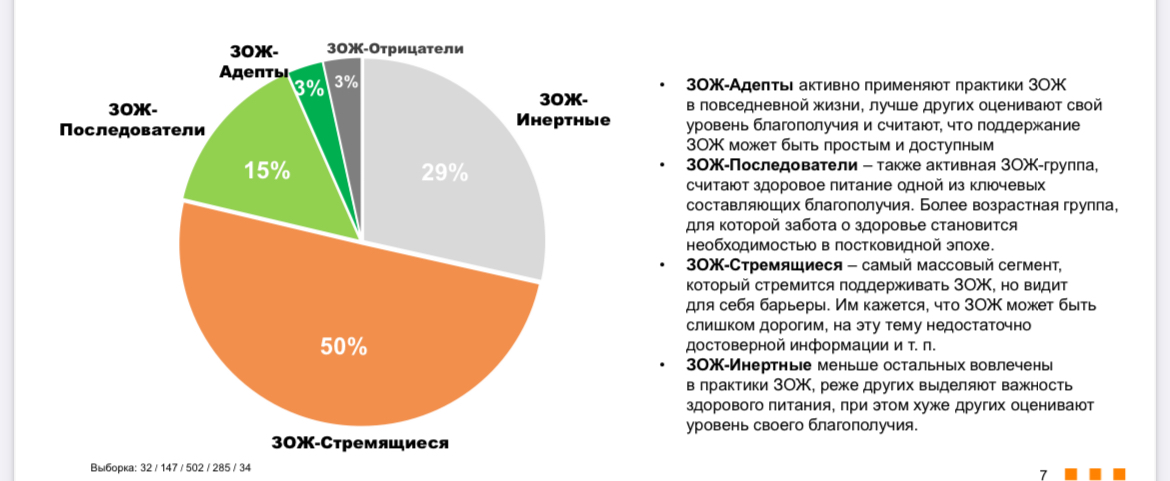 Заголовок презентации
9
Наши конкуренты
Преимущества
Мой здоровый рацион
YAZIO
Стоимость нашего продукта ниже, чем у других компаний на рынке
Дизайн прост и удобен в использовании по сравнению со сложными дизайнами конкурентов
Индивидуальный подход— это основное преимущество нашего продукта для клиентов
Обширная база данных рецептов по протоколам питания 
Применение инновационных алгоритмов искуственного интелекта
Продукт компании стоит дороже
Продукт компании дорогой, удобный в использовании
Продукт компании доступен, но неудобен в использовании
FOOD.RU
Продукт компании доступен, но не адаптирован под индивидуальные особенности клиентов
Lifesum
Продукт компании дорогой, удобный в использовании
Заголовок презентации
10
Конкурентная структура
УДОБНО
YAZIO
МеняйРецепт
ДОРОГО
НЕДОРОГО
FOOD.RU
Lifesum
Мой здоровый рацион
НЕУДОБНЫЙ
11
Стратегия маркетинга
Участие в событиях и выставках по ЗОЖ
Соц. Сети
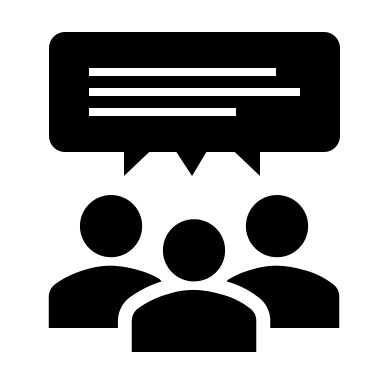 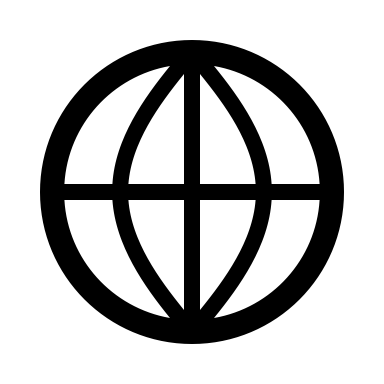 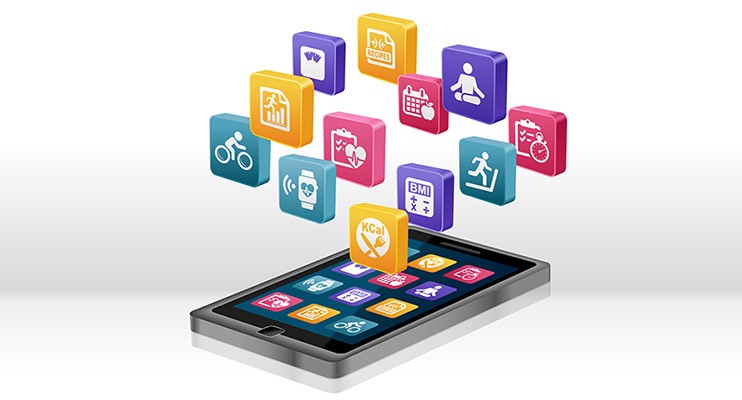 Сотрудничество с популярными блогерами
Рассылки
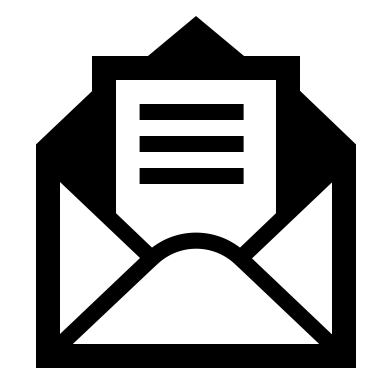 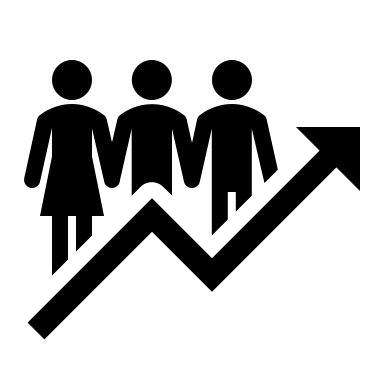 Отзывы клиентов и рейтинги
Реклама в поисковых системах
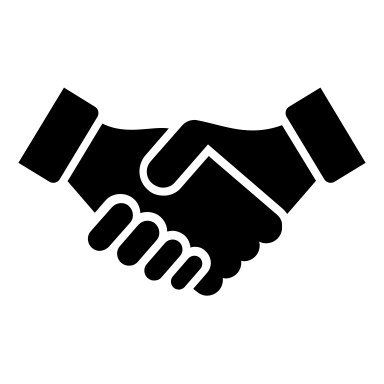 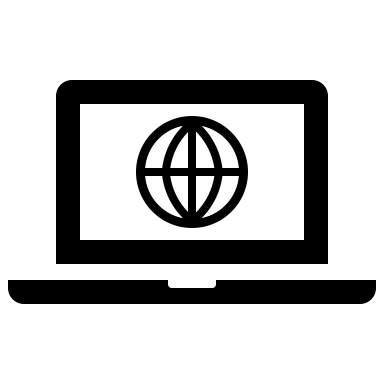 Заголовок презентации
12
Социальный эффект
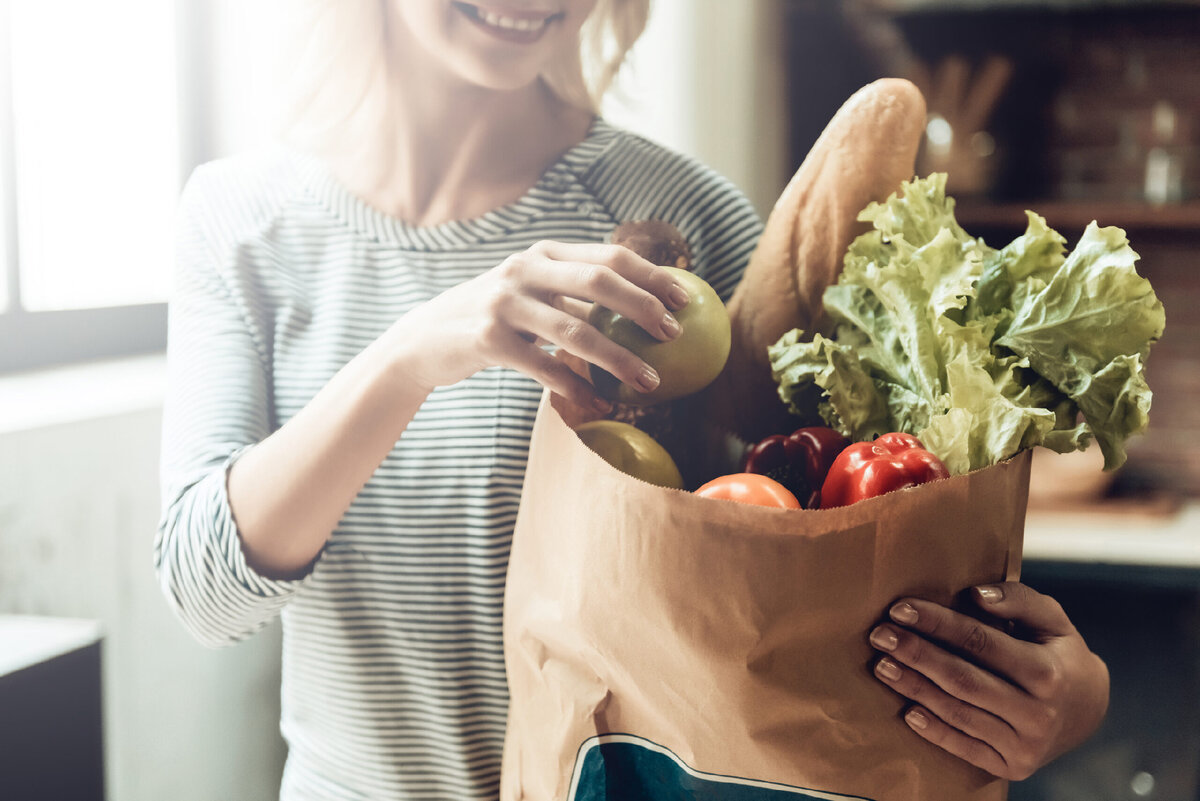 Создание новой платформы
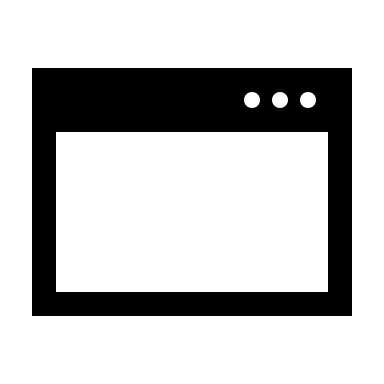 Привлечение специалистов
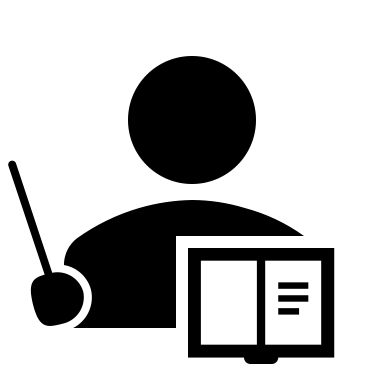 Развитие IT
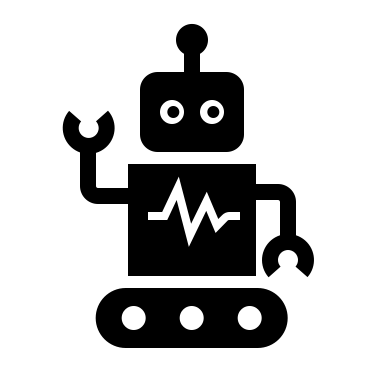 Заголовок презентации
13
Стратегия развития
Планы расширения в будущем
Май 24ГГ
Октябрь 24ГГ
Дкабрь 25ГГ
Выпуск продукта для участников верхнего уровня, чтобы помочь в формировании продукта
Выпуск продукта для общедоступного использования с отслеживанием пресс-релизов и социальных сетей
Сбор отзывов и изменение дизайна продукта при необходимости
Заголовок презентации
14
Двухлетний план действий
Доставка клиенту
Работа с поставщиками, монетизация
Разработка базы данных, приложения  и анализ рынка
Черновые схемы
Проверка в фокус-группах
24ГГ
ЯНВ
ФЕВ
МАР
АПР
МАЙ
ИЮН
ИЮЛ
АВГ
СЕН
ОКТ
НОЯ
ДЕК
25ГГ
ЯНВ
ФЕВ
МАР
АПР
МАЙ
ИЮН
ИЮЛ
АВГ
СЕН
ОКТ
НОЯ
ДЕК
Запуск дизайна
Тестирование дизайна
Сбор отзывов
Заголовок презентации
15
Финансы
Заголовок презентации
16
Знакомство с командой
Екатерина Максимова
Лидер 
Инноватор
Создатель идеи
Заголовок презентации
17
Сводка
Считаем, что свое дело надо выполнять на 110 %. Используя архитектуру данных нового поколения, мы помогаем людям виртуально управлять своим образом жизни, облегчая процессы подбора и приготовления пищи, соответствующей диетическим и здоровотворным требованиям людей.
Заголовок презентации
18
Максимова Екатерина
+7 (910) 744 65-59
ekaterina.maksimova04@mail.ru
Спасибо за внимание!
Заголовок презентации
19